ABC/ABM
Prólogo
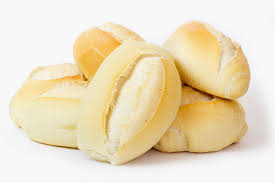 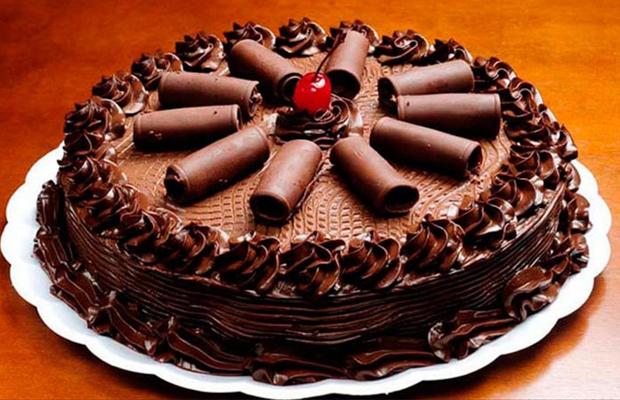 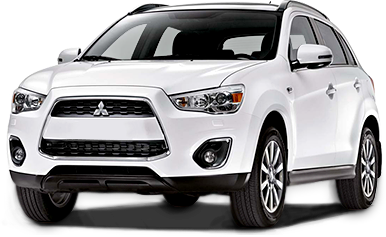 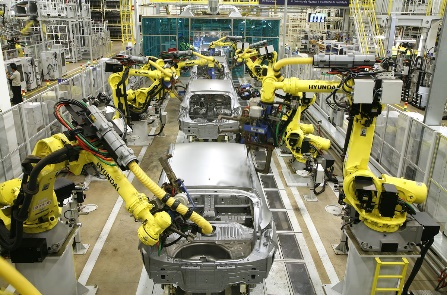 E eu não estou falando de custos diretos…
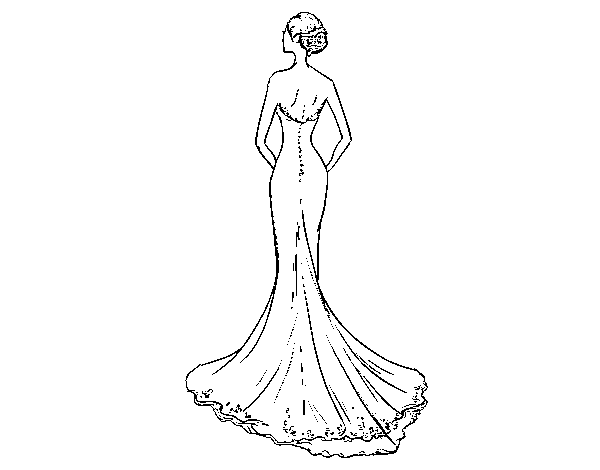 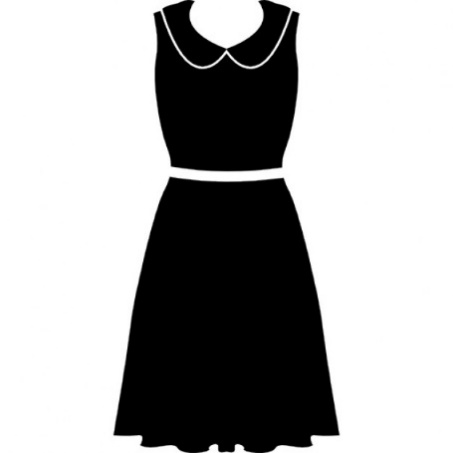 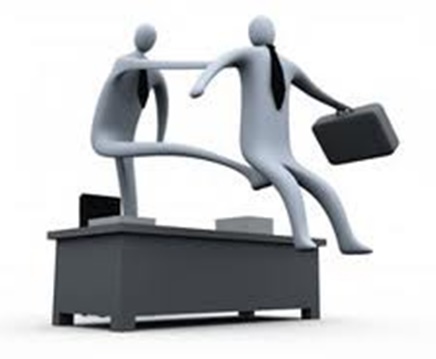 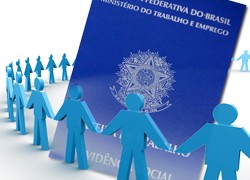 Prólogo
Relembrando
O que é o custeio por departamentalização?
E o que o BC tem a ver com isso?

O ABC pode se diferenciar de três maneiras:
Alocação de CIP’s com base em relações causais
Alguns custos de produção podem ser excluídos dos custos de produto
Detalhamento de processos
Activity-Based Costing
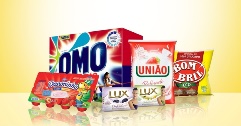 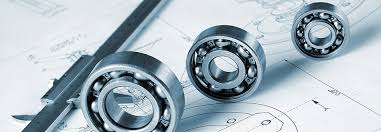 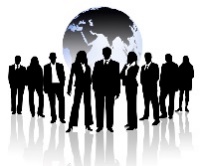 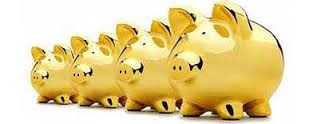 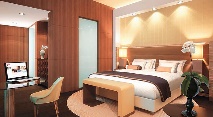 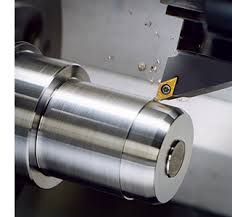 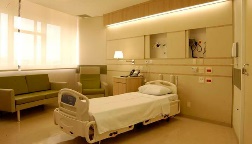 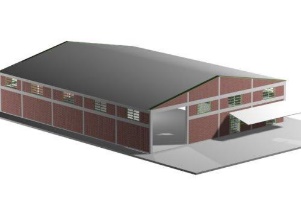 ATIVIDADES
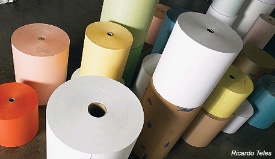 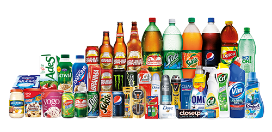 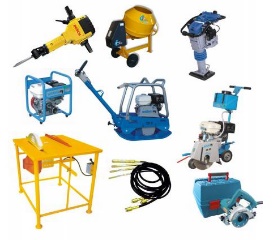 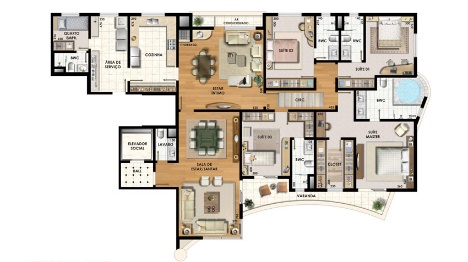 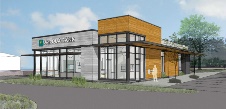 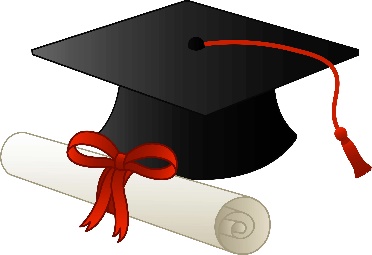 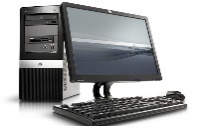 Comparando...
Vamos ver uma exemplo comparando três modelos de custeio
Absorção
Absorção com departamentalização
ABC

O enunciado está na apostila... Vamos usar um exemplo da manufatura para facilitar a visualização
Exemplo
Exemplo
ABOSRÇÃO
MOD/un. X Volume
Para atribuir os CIP aos produtos, utilizaremos como base de rateio o custo MOD total utilizada por produto (ou seja, valor).
Exemplo
ABOSRÇÃO
Exemplo
ABOSRÇÃO
Exemplo
ABOSRÇÃO
Exemplo
ABOSRÇÃO
Exemplo
ABOSRÇÃO
Exemplo
ABOSRÇÃO
Exemplo
ABOSRÇÃO
Exemplo
ABOSRÇÃO
Exemplo
ABOSRÇÃO
Exemplo
ABOSRÇÃO
Exemplo
ABOSRÇÃO
Exemplo
ABOSRÇÃO
Exemplo
ABOSRÇÃO
Exemplo
ABOSRÇÃO
Exemplo
ABOSRÇÃO
Exemplo
ABOSRÇÃO
Exemplo
ABOSRÇÃO
Exemplo
ABOSRÇÃO
Exemplo
ABOSRÇÃO
Inclui comissões e fretes!!!!!
Exemplo
ABOSRÇÃO
Departamentalização
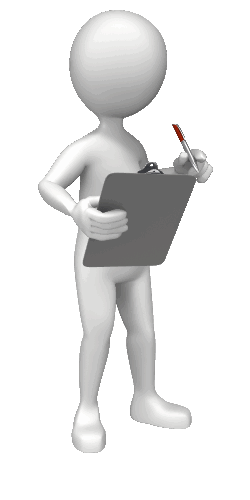 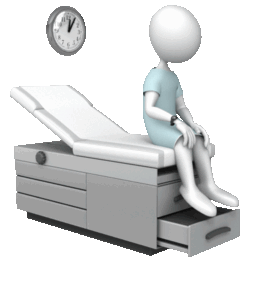 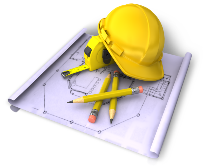 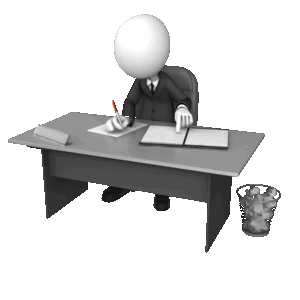 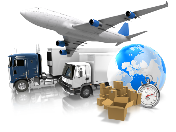 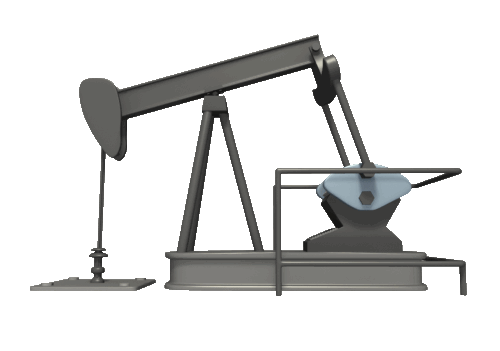 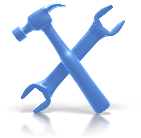 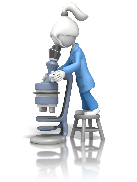 DEPARTAMENTALIZAÇÃO
DEPARTAMENTALIZAÇÃO
Direcionadores
DEPARTAMENTALIZAÇÃO
DEPARTAMENTALIZAÇÃO
DEPARTAMENTALIZAÇÃO
Direcionadores
DEPARTAMENTALIZAÇÃO
DEPARTAMENTALIZAÇÃO
DEPARTAMENTALIZAÇÃO
Direcionadores
DEPARTAMENTALIZAÇÃO
DEPARTAMENTALIZAÇÃO
Mas como alocar os custos dos deptos. produção aos produtos?
DEPARTAMENTALIZAÇÃO
Usaremos o tempo de produção (em horas) dos produtos nos departamentos***
Exemplo
DEPARTAMENTALIZAÇÃO
Exemplo
DEPARTAMENTALIZAÇÃO
Exemplo
DEPARTAMENTALIZAÇÃO
Exemplo
DEPARTAMENTALIZAÇÃO
Exemplo
DEPARTAMENTALIZAÇÃO
Exemplo
DEPARTAMENTALIZAÇÃO
Exemplo
DEPARTAMENTALIZAÇÃO
Exemplo
DEPARTAMENTALIZAÇÃO
DEPARTAMENTALIZAÇÃO
Exemplo
DEPARTAMENTALIZAÇÃO
Exemplo
DEPARTAMENTALIZAÇÃO
Exemplo
DEPARTAMENTALIZAÇÃO
Exemplo
DEPARTAMENTALIZAÇÃO
Exemplo
DEPARTAMENTALIZAÇÃO
Exemplo
DEPARTAMENTALIZAÇÃO
Exemplo
DEPARTAMENTALIZAÇÃO
Exemplo
DEPARTAMENTALIZAÇÃO
Exemplo
DEPARTAMENTALIZAÇÃO
Exemplo
DEPARTAMENTALIZAÇÃO
Exemplo
DEPARTAMENTALIZAÇÃO
Exemplo
DEPARTAMENTALIZAÇÃO
Exemplo
DEPARTAMENTALIZAÇÃO
Exemplo
DEPARTAMENTALIZAÇÃO
Exemplo
O bottom line é o mesmo…
As diferenças se dão no nível individual
O custo e a lucratividade de cada produto
Com a departamentalização, o consumo da estrutura pelos deptos. de produção é mais vizível
Mas… e se os deptos de suporte se dedicarem de forma diferenciada aos produtos?
ABC
Agora vamos ver a metodologia ABC
Custeio Baseado em Atividades
A ideia é que produtos diferentes podem resultar de processos/atividades diferentes
Mesmo dentro de um mesmo departamento
E atividades diferentes podem precisar de recursos diferentes para serem executadas
Tarefas, atividades e processos
Exemplo
O Mesmo procedimento de cálculo do custeio de absorção é usado, porém com base nos drivers quantificados de cada atividade
Exemplo
O Mesmo procedimento de cálculo do custeio de absorção é usado, porém com base nos drivers quantificados de cada atividade
Exemplo
Acrescente este quadro à sua apostila…
Exemplo
Exemplo
Exemplo
Exemplo
Exemplo
No momento...
É isso que nos importa!!!
Exemplo
Exemplo
Exemplo
Exemplo
Comparação
E por que essas diferenças?
Elevados custos indiretos (deptos. suporte)
Prestação de serviços internos
Volumes e graus de complexidade diferentes
Não fosse isso: resultados semelhantes ao de um bom rateio!!!
Quando se trata tudo pela média (rateio) o paciente morre!!!
Problema de subsídio cruzado!